Его отца схватил Лимон,В темницу бросил папу он...Редиска — мальчика подруга,Не бросила в беде той другаИ помогла освободитьсяОтцу героя из темницы.И знает каждый без сомнений,Героя этих приключений.
Чиполлино
С Пятачком он ходит в гости,
Любит мёд, варенье просит…
Это кто, скажите вслух!
Медвежонок…
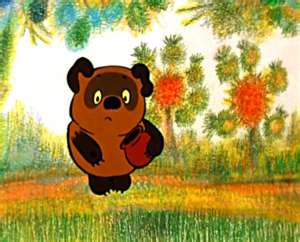 Винни - Пух
Растерял очки, перчатки,
Краски, книжки и тетрадки,
Карандаш, резинку, клей, -
Но не растерял друзей.
Кто это?
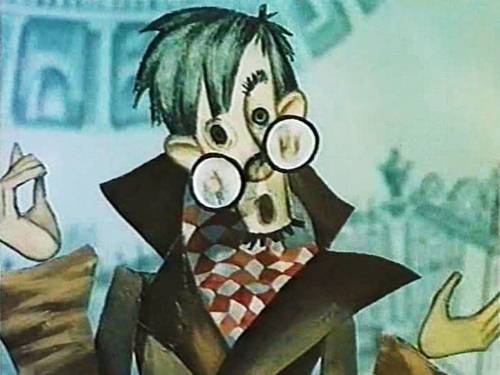 Рассеянный с улицы Бассейной
Хоть он стоек был и смел,
Но в огне не уцелел.
Младший сын столовой ложки,
Он стоял на крепкой ножке.
Не железный, не стеклянный,
Был солдатик...
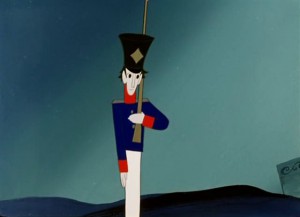 Стойкий оловянный солдатик
Не имел я, друзья ничего,
Кроме имени моего,
Но могучий мне служит джинн,
Потому что я...
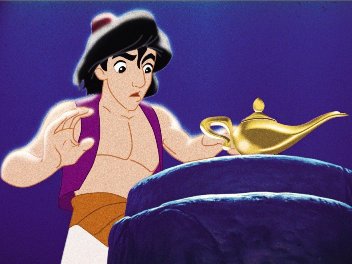 Аладдин